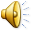 O skupini
-So najpopularnejši
Predstavniki
najnovejšega vala
ameriškega punka.

-Skupino Sestavljajo
5 kanadskih fantov.
Na albumu je tudi najnovejša uspešnica                      “shut up”
Njihov najnovejši album. Po Evropi in USA so jih prodali okoli 8 000 000
-Simple Plan so
tehnično in tudi
scensko zelo dobro
podkovan bend. 

-Celo mtv jim je
pripravil koncert in
jim izdal cd mtv
hard rock live
MTV hard rock live
-V njihovi  glasbi ni
upora, jeze, besa,
osebne izpovedi ali
uporniškega duha kot v
večini drugih rock in punk
bendih.

-Bend živi daleč od ulice in
tudi sicer z realnostjo 
nima kakšne pretirane 
zveze.
-Vse, s čimer se Simple Plan ukvarjajo v svoji glasbi, je žur in precej naivno obravnavana mladostniška tematika.
    -Tisto, kar najbolj ubija med njihovim nastopom, je osladnost, s katero Simple Plan pristopajo publiki.
-Kljub hudi
konkurenci se
jim je uspelo prebiti
Na res visoka mesta
Na glasbenih ter mtv
lestvicah.
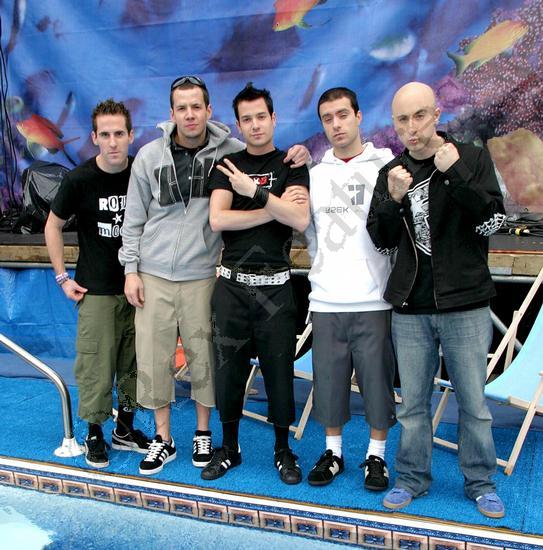 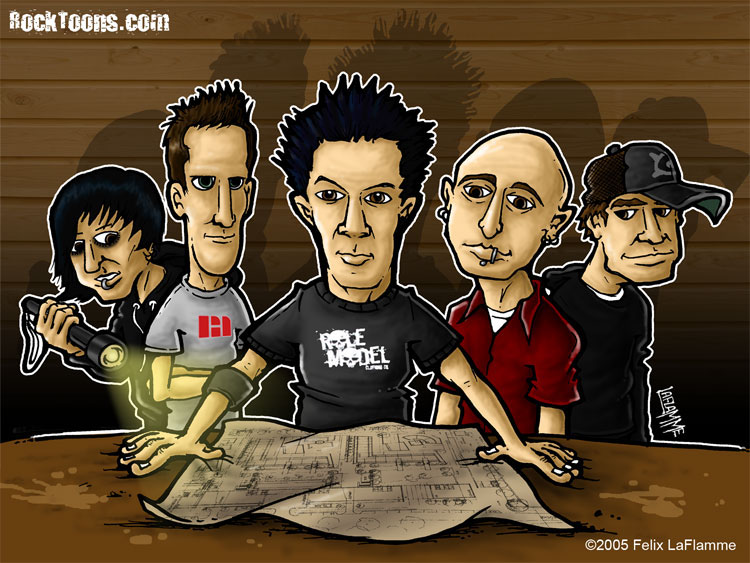 -Niso poznani samo v Ameriki ampak tudi v evropi.

-Čeprav imajo hudo konkurenco so izdali nekaj pesmi ki so postali hiti.
Simple plan
ŠE PAR SLIKC